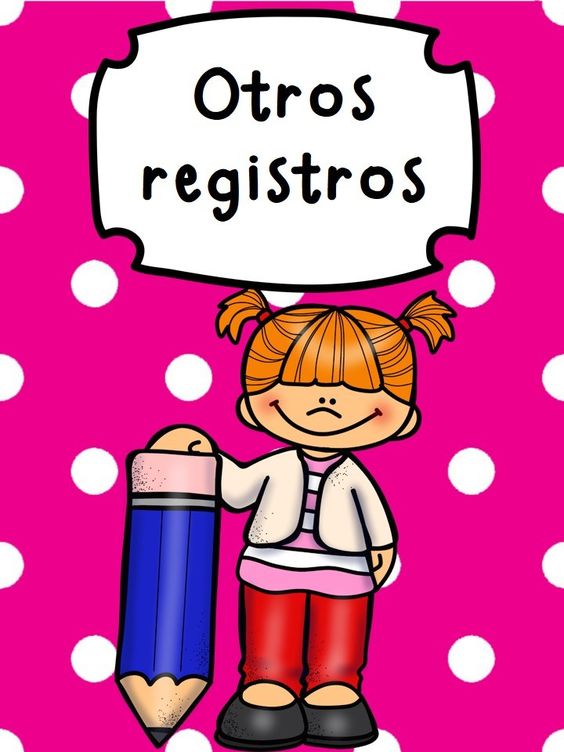 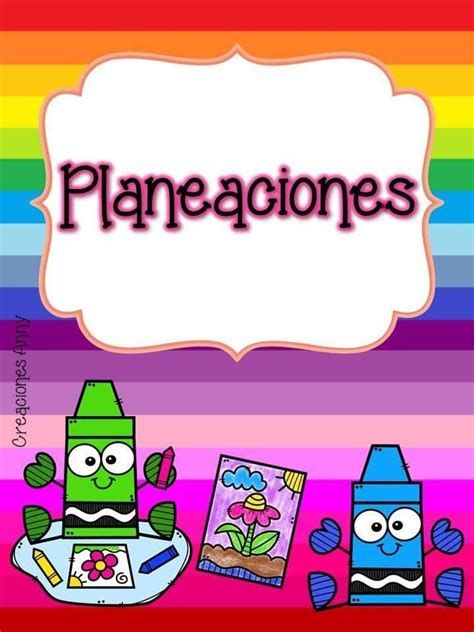 EVALUACION 
CONTINUA
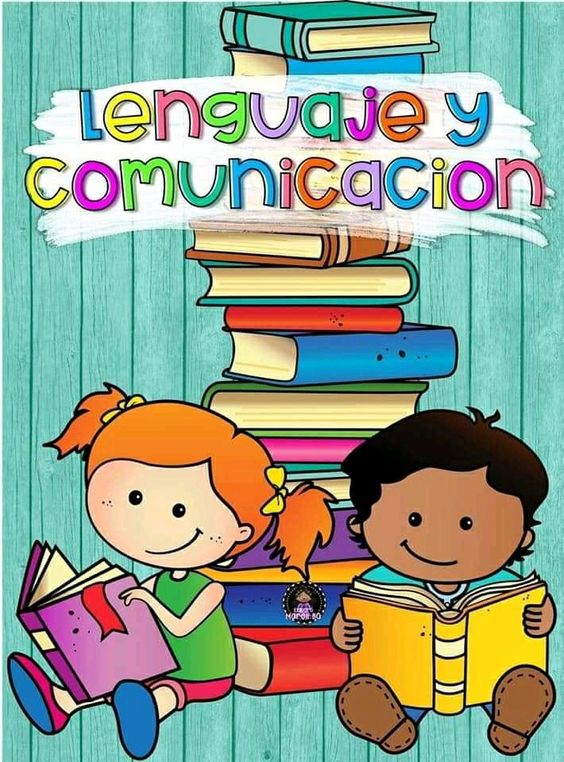 Alumno: FERNANDA MENDOZA	
Fecha: JUEVES 04 MARZO
Alumno: MAYDELIN GABRIELA 	
Fecha: JUEVES 04 MARZO
Alumno: MAYDELIN 	
Fecha: JUEVES 11 MARZO
Alumno: IRINA ALEJANDRA
Fecha: JUEVES 11 MARZO
Alumno: DALARY ALEXANDRA AGUILLON PALOMO 	
Fecha: JUEVES 04 MARZO
Alumno: DALARY ALEXANDRA AGUILLON PALOMO
Fecha: JUEVES 11 MARZO
Fecha: JUEVES 04 MARZO
Alumno: DYLAN 
Fecha: JUEVES 11 MARZO
Alumno: CARLOS MILÀN 
Fecha: JUEVES 04 MARZO
Alumno: ARIANNA 
Fecha: JUEVES 11 MARZO
Alumno: MAYDELIN GABRIELA 
Fecha: JUEVES 18 MARZO
Alumno: DALARY ALEXANDRA 
Fecha: JUEVES 18 MARZO
Alumno: ABNER LISSANDRO
Fecha: JUEVES 18 MARZO
Alumno: ELIAN 
Fecha: JUEVES 18 MARZO
Alumno: FERNANDA  
Fecha: JUEVES 18 MARZO
Alumno: OLIVER DARIO
Fecha: JUEVES 18 MARZO
Alumno: DYLAN 
Fecha: JUEVES 18 MARZO
Alumno: CARLOS MILAN
Fecha: JUEVES 15 ABRIL
Alumno: MAYDELIN GABRIELA 
Fecha: JUEVES 15 ABRIL
Alumno: ARIANNA DANIELA 
Fecha: JUEVES 15 ABRIL
Alumno: DALARY ALEXANDRA
Fecha: JUEVES 15 ABRIL
Alumno: FERNANDA 
Fecha: JUEVES 15 ABRIL
Alumno: ALAN LEONARDO
Fecha: JUEVES 15 ABRIL
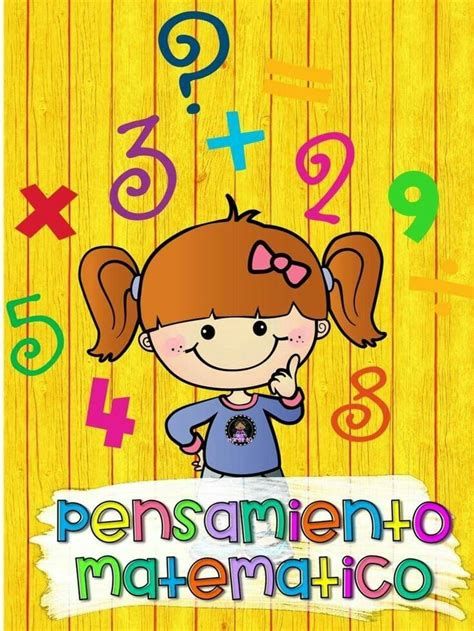 Alumno: EUNICE JETZIBA 		
Fecha: MARTES 16 DE MARZO
Alumno: SAMANTA RAMIREZ 		
Fecha: MARTES 16 DE MARZO
Alumno: ANGEL OIRAM 		
Fecha: MARTES 16 DE MARZO
Alumno: DALARY ALEXANDRA 		
Fecha: MARTES 16 DE MARZO
Alumno: BRIANA MARIEL 		
Fecha: MARTES 16 DE MARZO
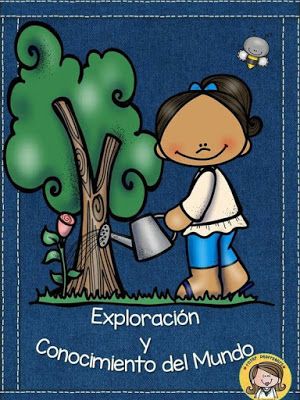 Alumno: SAMATHA RAMIREZ 			
Fecha: MARTES 02 DE MARZO
Alumno: EUNICE JETZIBA			
Fecha: MARTES 02 DE MARZO
Alumno: SAMANTA RAMIREZ			
Fecha: MARTES 13 ABRIL
Alumno: EUNICE JETZIBA 		
Fecha: MARTES 13 ABRIL
Alumno: MARIA ISABELLA 		
Fecha: MARTES 13 ABRIL
Alumno: Dalary Alexandra 		
Fecha: MARTES 13 ABRIL
Alumno: Dalary Alexandra 		
Fecha: MARTES 20 ABRIL
Alumno: Samanta		
Fecha: MARTES 20 ABRIL
Alumno: Abner Lissandro 		
Fecha: MARTES 20 ABRIL
Alumno: Maria Isabella 		
Fecha: MARTES 20 ABRIL
Alumno: Samanta Ramirez 		
Fecha: MARTES 04 MAYO
Alumno: Abner Lissandro		
Fecha: MARTES 04 MAYO
Alumno: Dalary Alexandra 		
Fecha: MARTES 04 MAYO
Alumno: Eunice Jetziba		
Fecha: MARTES 04 MAYO
Alumno: Oliver Dario 		
Fecha: MARTES 04 MAYO
Alumno: Carlos Milán 		
Fecha: JUEVES 06 MAYO
Alumno: Maydelin Sánchez 		
Fecha: JUEVES 06 MAYO
Alumno: Gael 	
Fecha: JUEVES 06 MAYO
Alumno: Santiago Arriaga 	
Fecha: JUEVES 06 MAYO
Alumno: Irina Alejandra	
Fecha: JUEVES 06 MAYO
Alumno: Fernanda Mendoza 	
Fecha: JUEVES 06 MAYO
Alumno: Luciano 		
Fecha: JUEVES 06 MAYO